Teachings for 
Exercise 13E
Integration
Definite integration can be used to find areas under curves

We are trying to find a formula for the area between a curve and the x-axis, up to a value of x which has been decided

On the graph to the right, let A be the area between the curve and the x-axis, up to a value x.

If we add a small increase to x, it will add a small increase to the area

We can write expressions for the coordinates on the line

The increase in area will be somewhere between the areas of two different rectangles, as shown…
13E
Integration
Definite integration can be used to find areas under curves

So now we have established that the area is somewhere in the interval below, which can be manipulated.
There is only one logical conclusion here…
13E
Integration
Definite integration can be used to find areas under curves

So far we have shown that the area between a curve and the x-axis is based on integrating the function:


However, there is a small issue.

The area could be infinite, depending on the shape of the curve.

The only way we can calculate a specific value is to find the difference between the answers for two values of x, as shown…
13E
Integration
Definite integration can be used to find areas under curves

So far we have shown that the area between a curve and the x-axis is based on integrating the function:
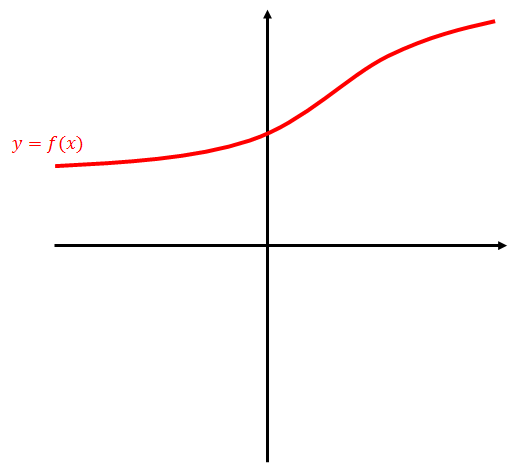 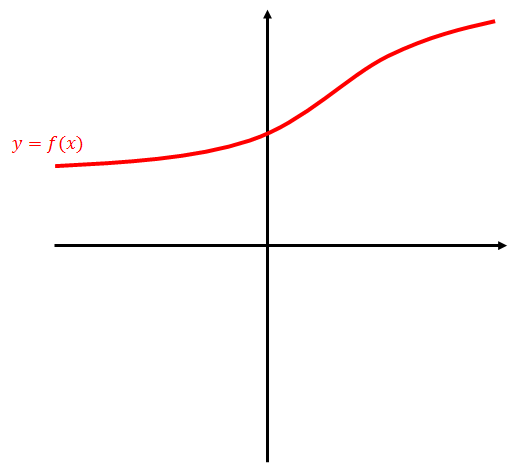 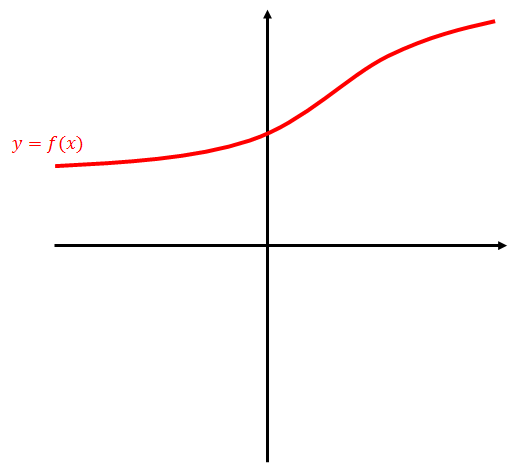 The letters a and b are usually used to represent the values for x at each point…
The area between two limits is given when we take the value gained when integrating and substituting b, and subtract the value gained when subtracting a
13E
Integration
13E
Integration
20
4
-5
Sub in limits and subtract
Integrate and use a square bracket
Calculate
13E
Integration
Definite integration can be used to find areas under curves
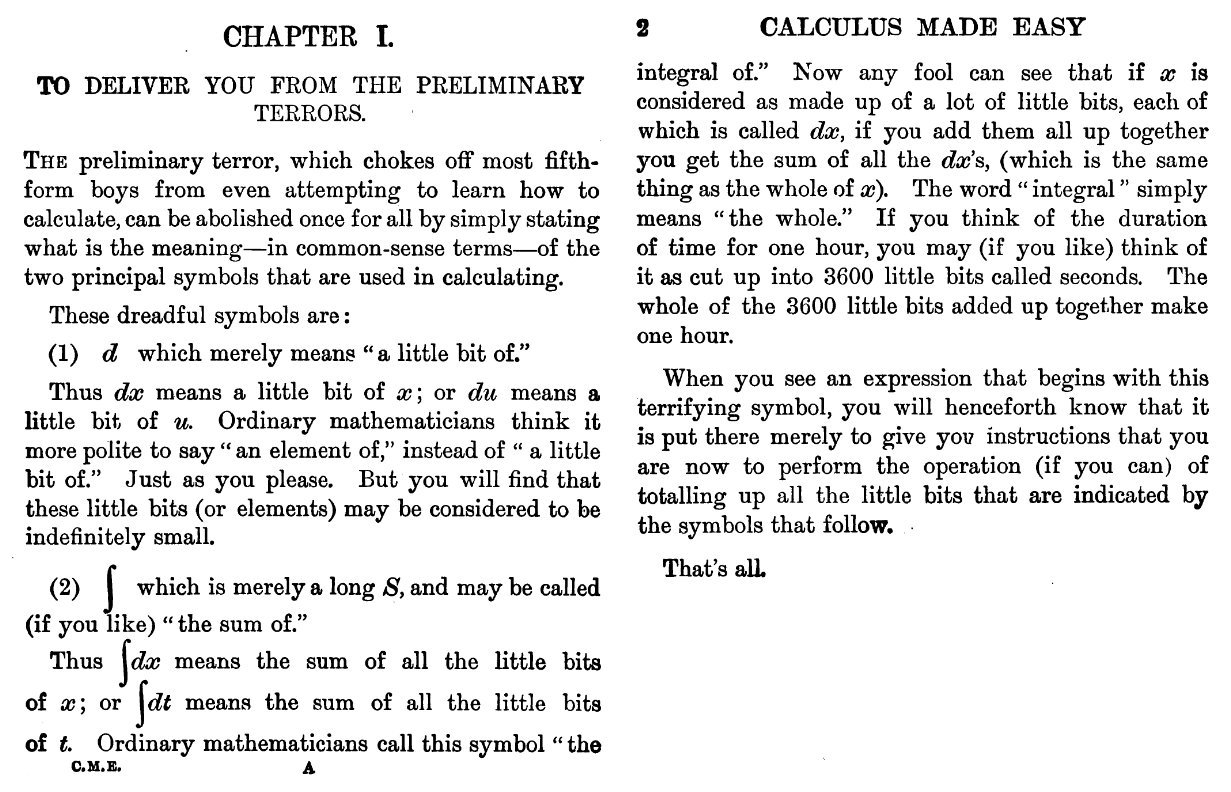 13E